室內配線丙級 第三題
電動機故障警報電路
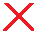 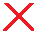 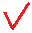 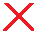 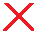 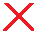 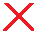 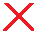 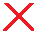 1.電路初始除了G亮外，其餘皆不動作。
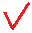 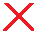 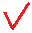 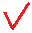 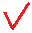 2-1.按下PB1按紐，MC動作且自保持、R亮，G滅。
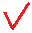 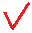 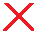 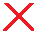 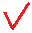 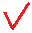 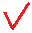 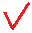 2-2.同時馬達開始動作，X2也跟著動作且自保持。
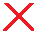 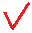 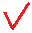 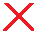 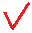 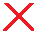 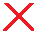 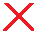 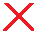 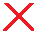 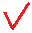 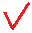 3. MC動作後按下PB2按紐，MC復歸、R滅、G亮、馬達停止。
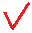 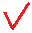 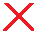 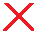 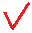 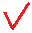 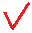 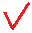 4. 此時再按下PB1按紐，MC動作且自保持、R亮，G滅       馬達開始動作。
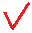 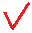 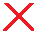 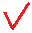 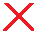 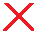 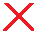 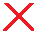 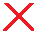 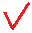 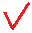 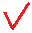 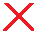 5-1.若馬達過載TH-RY跳脫，MC復歸、R滅、G亮，      馬達停止。
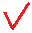 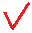 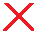 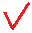 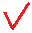 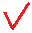 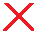 5-2.同時X1動作，BZ響。
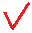 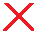 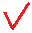 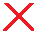 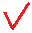 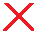 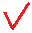 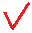 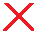 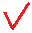 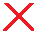 6. 此時按PB3，X2復歸，BZ停響、Y亮。
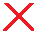 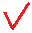 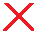 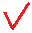 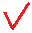 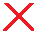 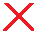 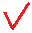 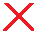 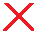 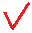 7. 故障排除將TH-RY復歸，X1復歸、Y滅，     電路恢復成初始狀態。
謝謝觀賞